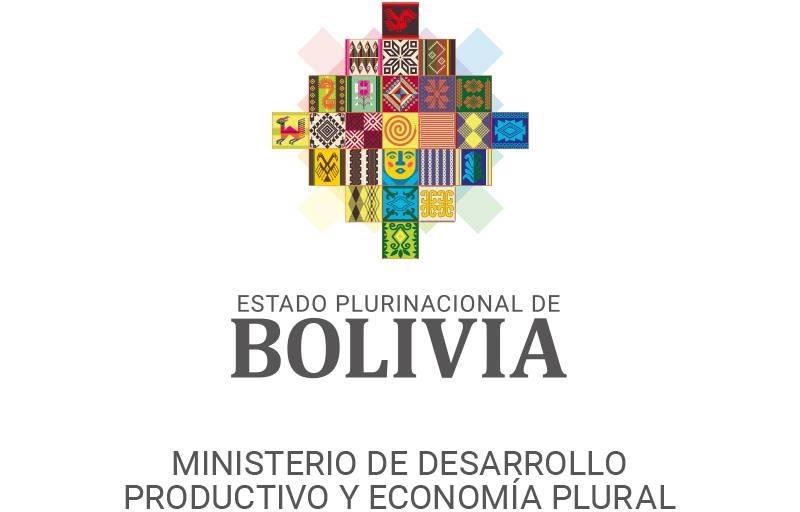 RENDICIÓN PÚBLICA DE 
CUENTAS FINAL 2023
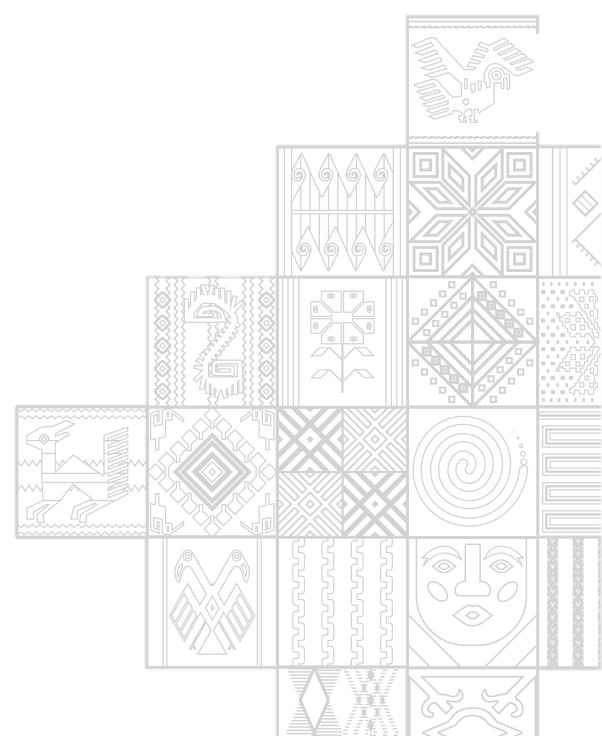 Néstor Huanca ChuraMINISTRO DE DESARROLLO PRODUCTIVO Y ECONOMÍA PLURALFebrero 2024
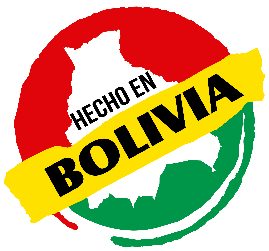 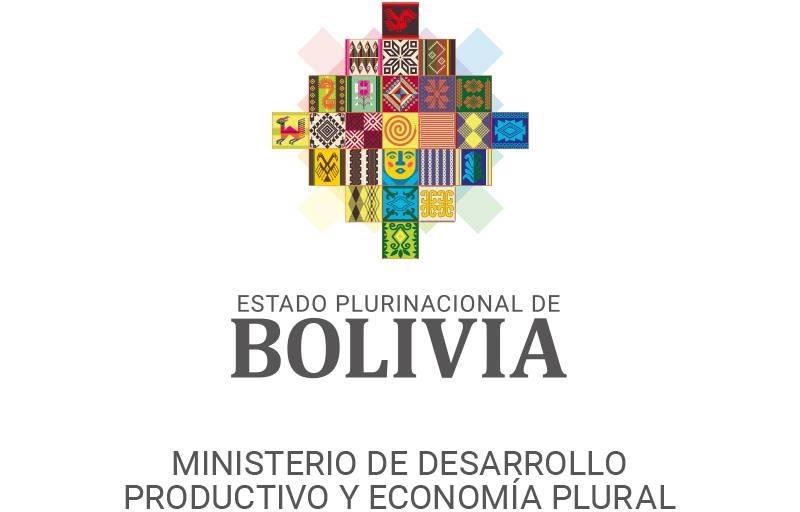 ESTRUCTURA INSTITUCIONAL
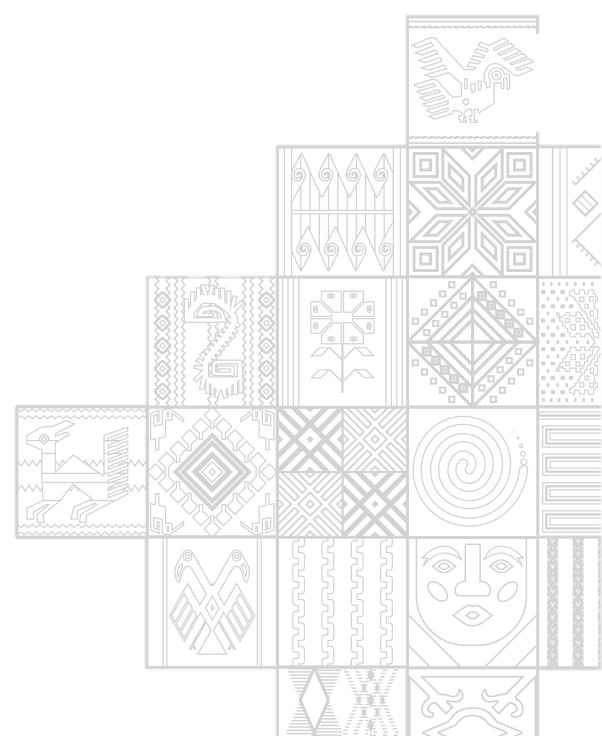 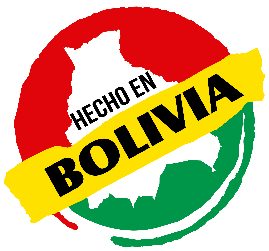 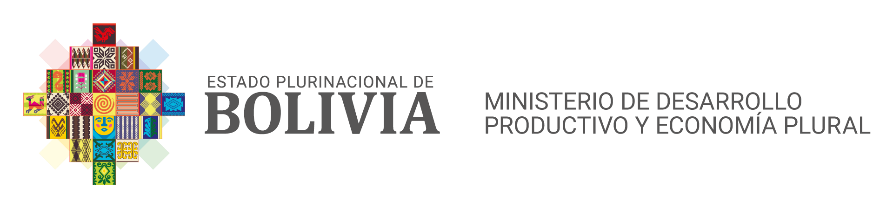 MINISTRO (A)
ORGANIGRAMA
VICEMINISTERIOS
VICEMINISTERIO DE LA MICRO, PEQUEÑA EMPRESA Y ARTESANÍA
VICEMINISTERIO DE POLÍTICAS DE INDUSTRIALIZACIÓN
VICEMINISTERIO DE COMERCIO Y LOGÍSTICA INTERNA
VICEMINISTERIO DE TURISMO
ENTIDADES DESCONCENTRADAS
Servicio Nacional de Propiedad Intelectual
SENAPI
Empresa de Apoyo a la Producción de Alimentos
EMAPA
Empresa Pública
QUIPUS
Empresa Pública
YACANA
Empresa Boliviana de Alimentos y Derivados
EBA
Zona Franca Industrial de Cobija
ZOFRACOBIJA
Servicio Nacional Textil
SENATEX
Servicio de Desarrollo de las Empresas Públicas Productivas
SEDEM
INSUMOS BOLIVIA
Autoridad de Fiscalización y Control Social de Empresas
AEMP
Servicio Plurinacional de Registro de Comercio
SEPREC
Empresa Pública Productiva Industria Boliviana de Aceites Ecológicos
IBAE
Empresa Pública Nacional Estratégica Papeles de Bolivia
PAPELBOL
Empresa Pública Nacional Estratégica Cartones de Bolivia
CARTONBOL
Empresa Pública Nacional Estratégica Cementos de Bolivia
ECEBOL
Empresa Estratégica de Producción de Abonos y Fertilizantes
EEPAF
Empresa Estratégica de Producción de Semillas
EEPS
Empresa Pública Productiva Envases de Vidrio de Bolivia
ENVIBOL
Empresa Pública Productiva Industria Boliviana Química
IBQ
Empresa Pública Productiva de Industrialización de la Hoja de Coca Boliviana
KOKABOL
Empresa Pública Productiva Laboratorio Industria Farmacéutica Boliviana LIFAB
Instituto Boliviano de Metrología
IBMETRO
Empresa Azucarera San Buenaventura
EASBA
Servicio Nacional de Verificación de Exportaciones
SENAVEX
PRO BOLIVIA
CONOCE BOLIVIA
EMPRESAS PÚBLICAS
ENTIDADES DESCENTRALIZADAS
EMPRESAS PÚBLICAS
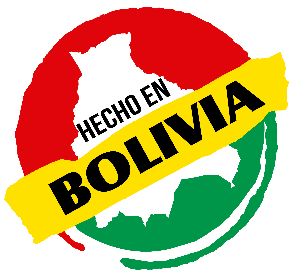 3
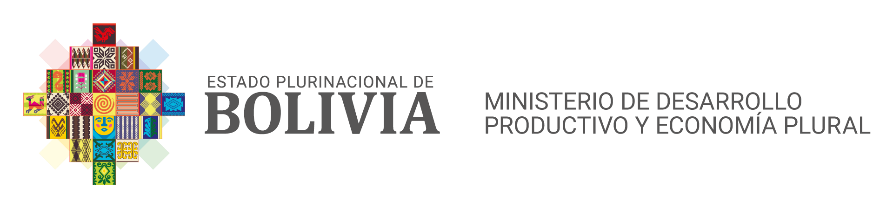 MISIÓN Y VISIÓN DEL  MDPyEP
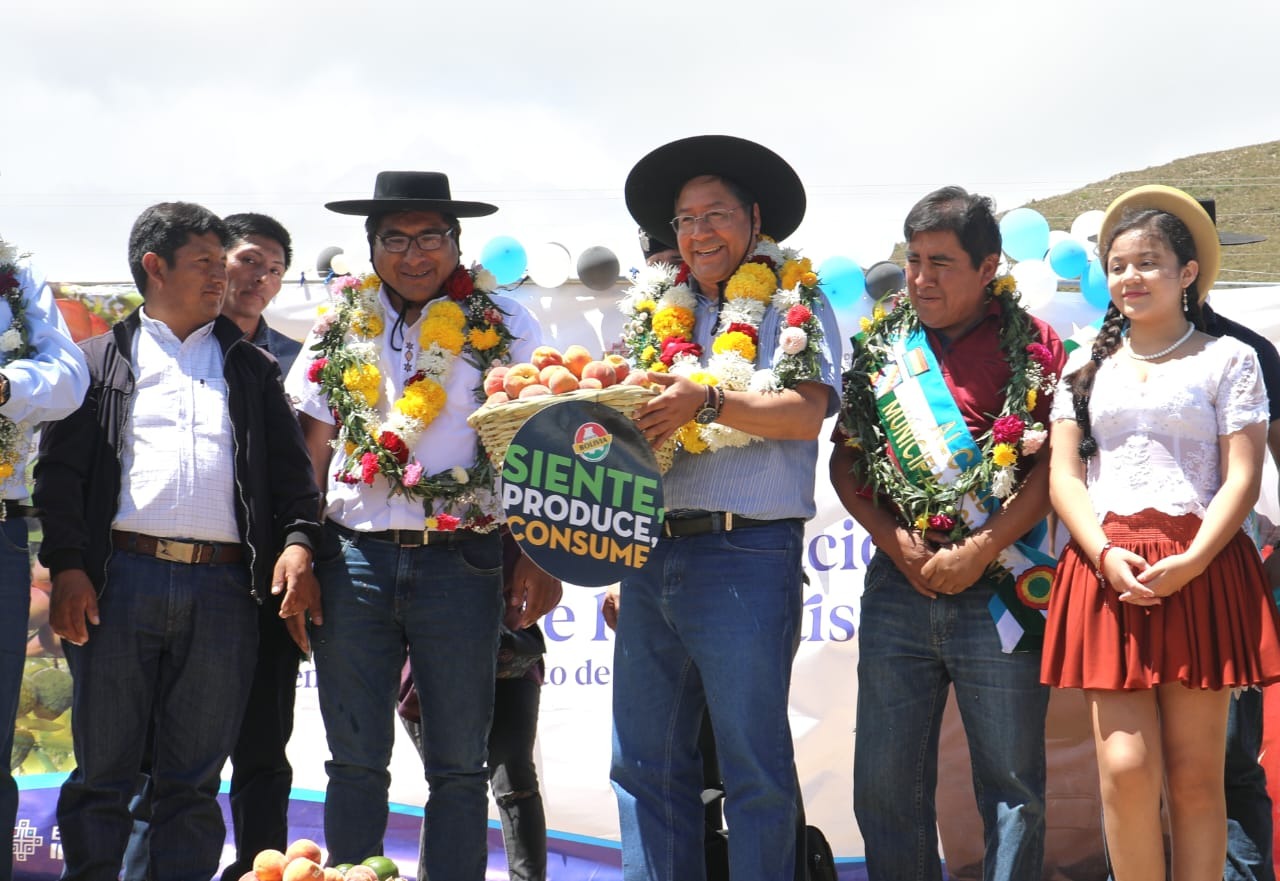 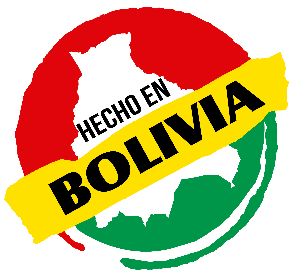 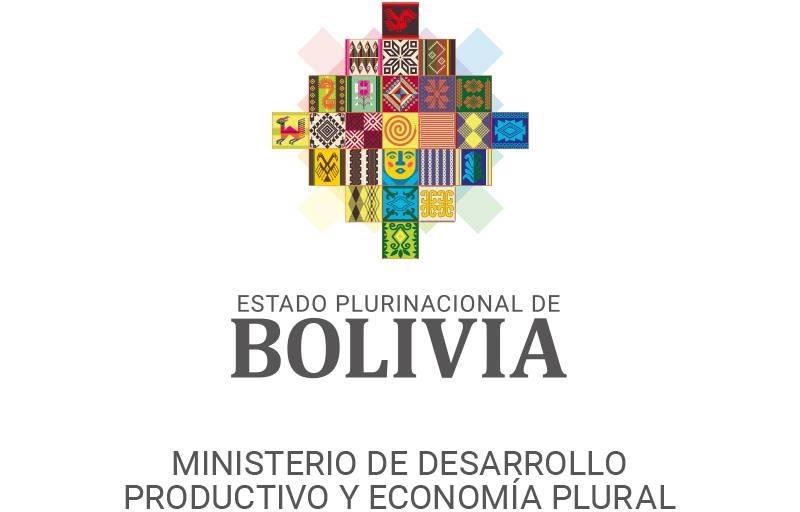 GESTIÓN ADMINISTRATIVA, JURÍDICA Y CONTROL INTERNO
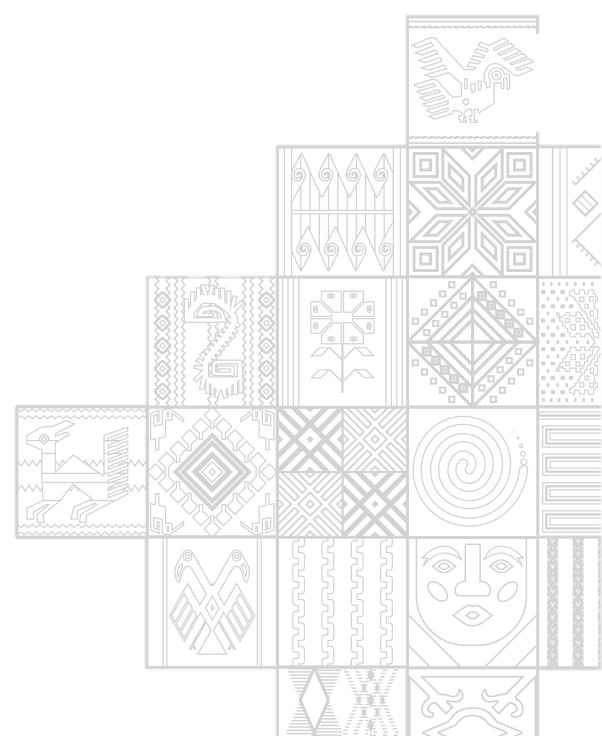 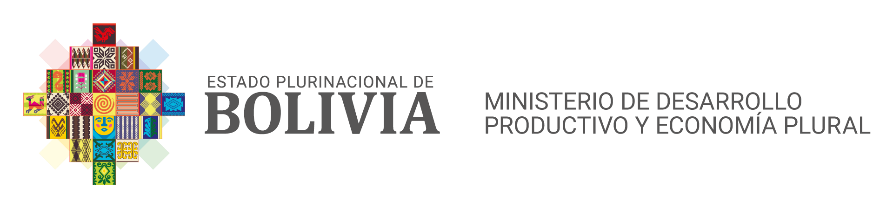 GESTIÓN ADMINISTRATIVA, JURÍDICA Y CONTROL INTERNO 2023
CONTRATACIONES MDPyEP - GESTIÓN 2023
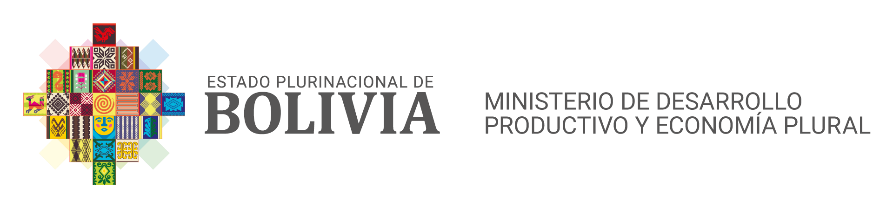 INVERSIÓN PÚBLICA (Millones de Bs)
NOTA: D.S. 4848, Art. 40, establece que los programas multisectoriales no son ejecutables
GASTO CORRIENTE MDPyEP (Millones de Bs)
En la gestión 2023 ejecutamos Bs. 1.287 millones en inversión pública, que corresponde al 65,3% de ejecución respecto al presupuesto vigente y 123,6% respecto al presupuesto inicial.
En relación al gasto corriente, se alcanzó una ejecución del 52,8%.
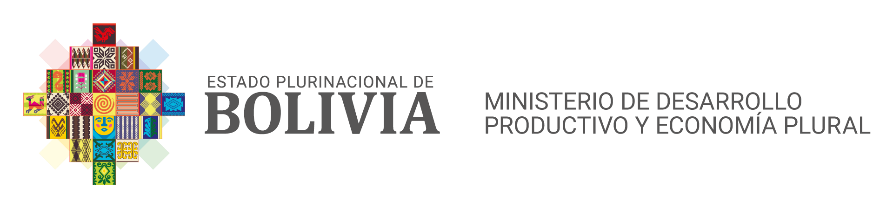 COMPARATIVO DE EJECUCIÓN DE INVERSIÓN PÚBLICA
GESTIONES: 2020, 2021, 2022, 2023 y 2024(p)
(Expresado en Millones de Bs)
(p): Programado
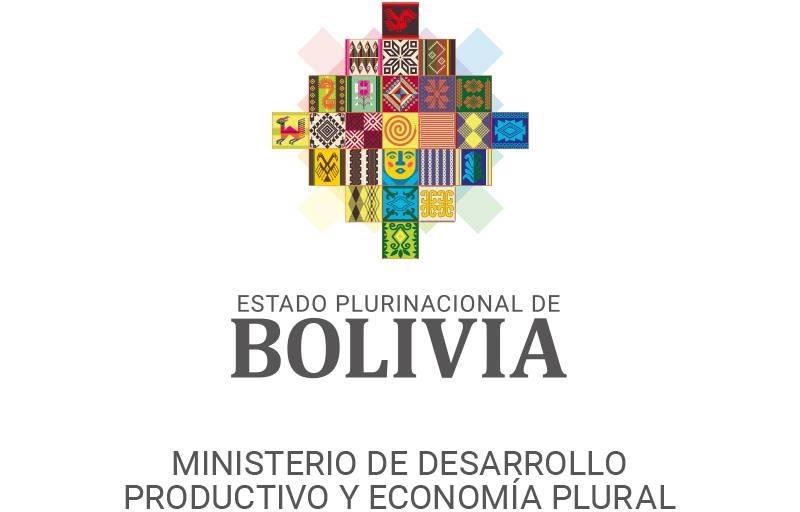 LOGROS Y RESULTADOS
GESTIÓN 2023
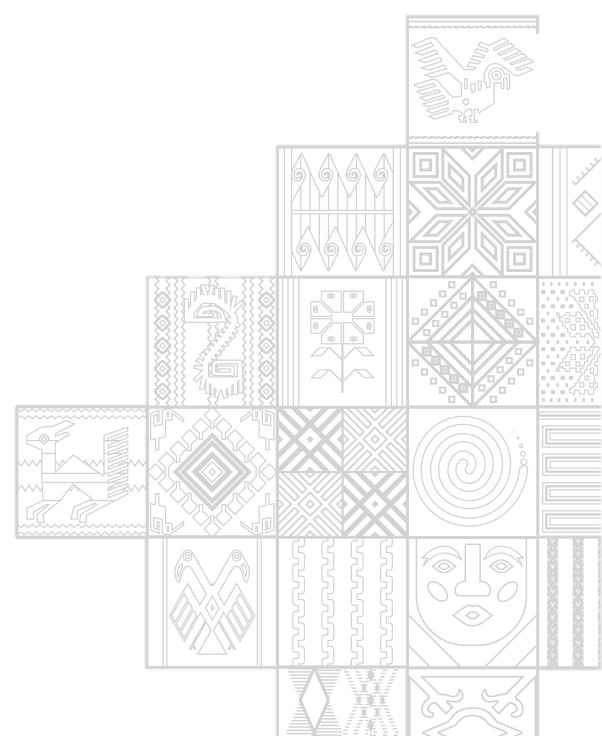 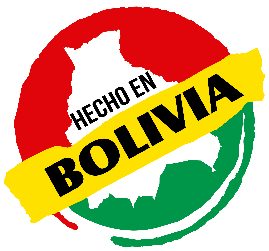 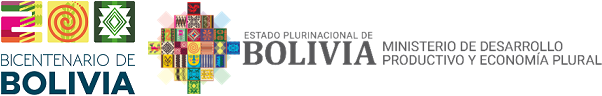 PLANTAS INDUSTRIALES EN IMPLEMENTACIÓN 
A NIVEL NACIONAL
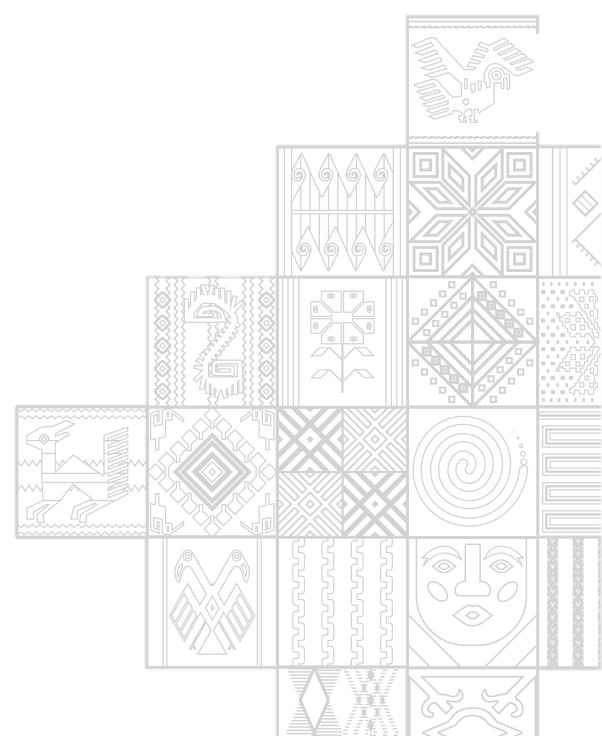 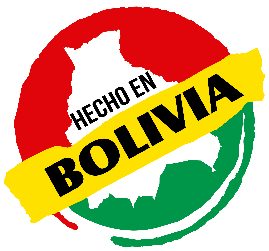 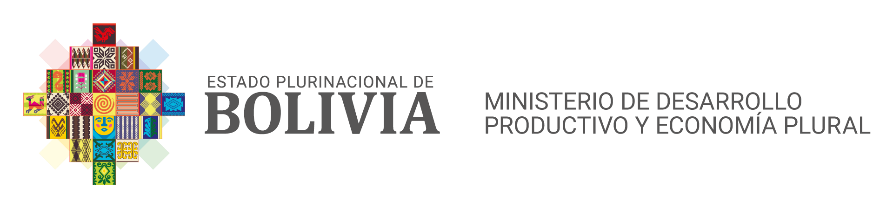 PLANTAS INDUSTRIALES EN IMPLEMENTACIÓN POR EL MDPyEP
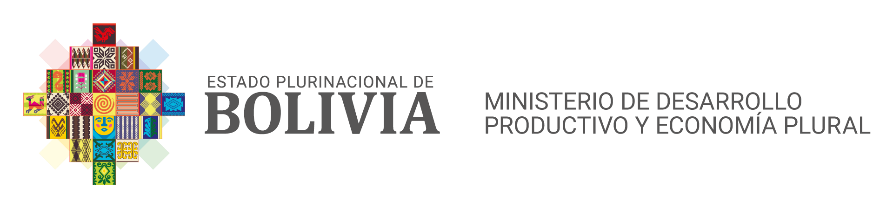 COSECHA DE PLANTAS INDUSTRIALES 2024
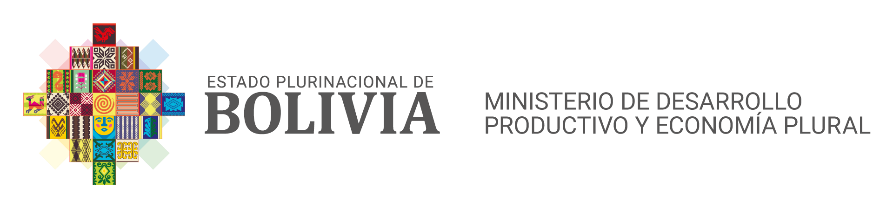 PLANTAS INDUSTRIALES EN DISEÑO
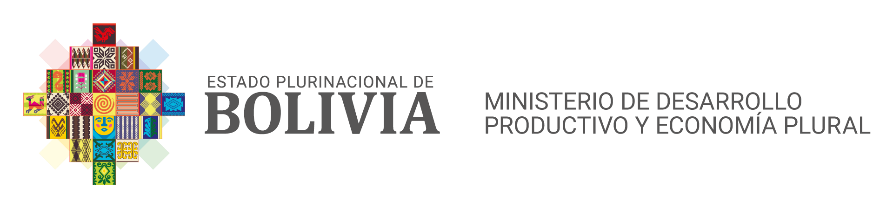 ABASTECIMIENTO DEL MERCADO INTERNO
IMPACTO EN LA SEGURIDAD ALIMENTARIA (2023)
MECANISMO
RUBRO
14
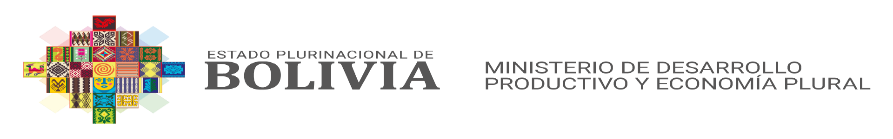 ABASTECIMIENTO DEL MERCADO INTERNO
PRODUCTOR
MECANISMO
SEGURIDAD ALIMENTARIA
El Gobierno de Lucho y David en la gestión 2023, ha implementado medidas para garantizar la producción sostenida y el abastecimiento de los principales productos de la canasta familiar, manteniendo la estabilidad de precios y se han registrado altos niveles de producción (record) en la mayoría de ellos.
Estas medidas implementadas han permitido que las familias bolivianas ahorren aproximadamente 7.177 millones de bolivianos / año.
15
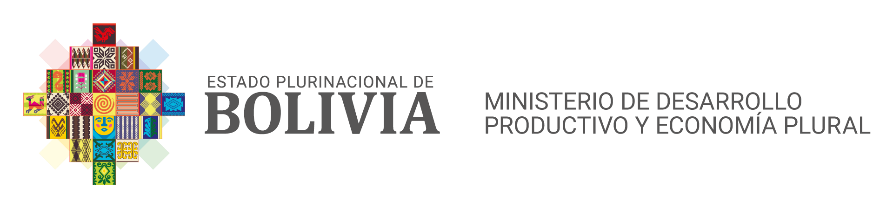 APLICATIVO CONSUME LO NUESTRO
PAGO, TRANSACCIONES Y NÚMERO DE EMPRESAS POR DEPARTAMENTO
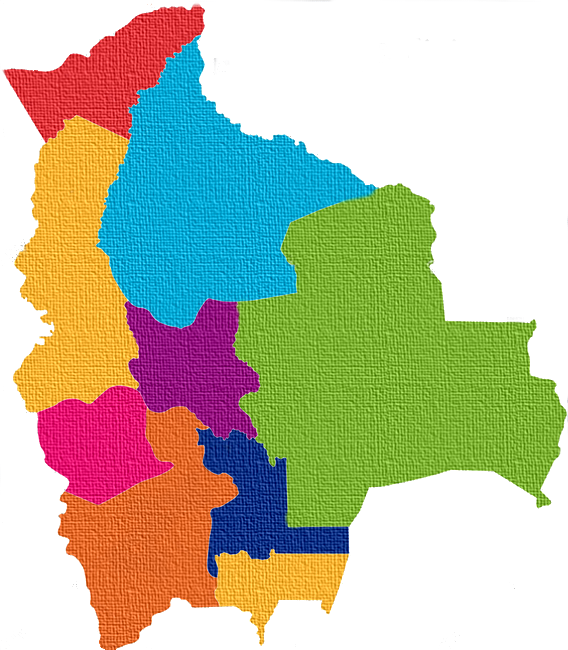 BENI
PANDO
6,4 Millones Bs (1,6%)
43.439 Transacciones
3 empresas
17,2 Millones Bs (4,2%)
104.673 Transacciones
21 empresas
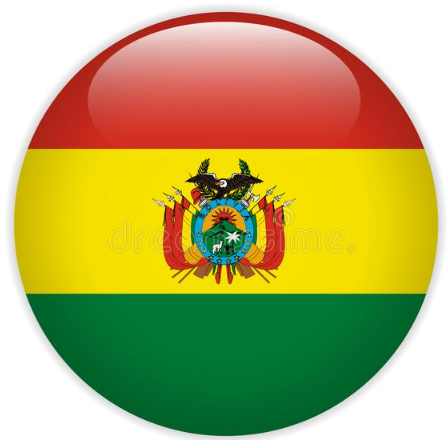 TOTAL BOLIVIA
SANTA CRUZ
Monto Pagado: Bs413,3 Millones 
Número de transacciones: 3.557.043
Número de empresas: 1.258
LA PAZ
55,6 Millones Bs (13,4%)
346.249 Transacciones
198 empresas
215,4 Millones Bs (52,1%)
2.205.660 Transacciones
735 empresas
COCHABAMBA
45 Millones Bs (10,9%)
306.607 Transacciones
101 empresas
CHUQUISACA
27,8 Millones Bs (6,7%)
138.158 Transacciones
39 empresas
ORURO
18 Millones Bs (4,4%)
128.212 Transacciones
43 empresas
TARIJA
16,9 Millones Bs (4,1%)
143.144 Transacciones
105 empresas
POTOSÍ
11 Millones Bs (2,7%)
80.901 Transacciones
13 empresas
Con la aplicación móvil, Bolivia promueve un comercio electronico, hasta 31 de Diciembre de 2023 se ha generado ingresos por venta de productos naciones de 1.258 unidades productivas por un total de Bs413,3 millones.
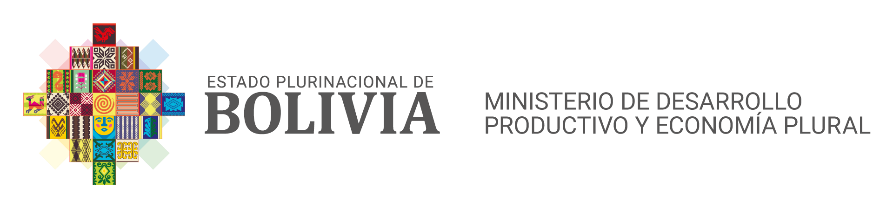 IMPLEMENTAMOS CON ÉXITO EL CRÉDITO SI BOLIVIA
DESEMBOLSOS POR TIPO DE ACTIVIDAD
(Porcentaje y Monto)
DESEMBOLSOS POR TAMAÑO DE EMPRESA
(Porcentaje y Cantidad de Créditos)
OBJETIVO
Otorgar financiamiento a las personas naturales o jurídicas del sector productivo que sea empleado en la transformación de productos que sustituyan importaciones.
CARACTERÍSTICA
Tasa de interés anual del 0,5%
Bs. 2393 Millones
Flexibilidad en garantías
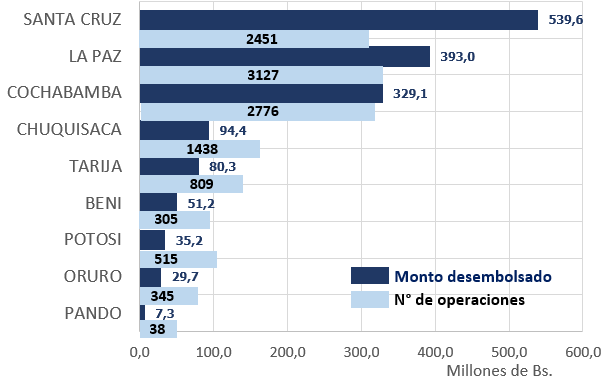 BENEFICIARIOS
Las personas naturales o jurídicas que cuenten con Número de Identificación Tributaria – NIT activo, del Régimen Tributario Simplificado o Régimen General y/o Régimen Agropecuario Unificado-RAU.
DESEMBOLSOS POR DEPARTAMENTO
(Nº de Operaciones y Monto)
11,804 CRÉDITOS DESEMBOLSADOS
TOTAL DESEMBOLSADO
Bs 1.559,8 M
Datos actualizados al 31 de diciembre de 2023
Fuente: Elaboración VMPEA
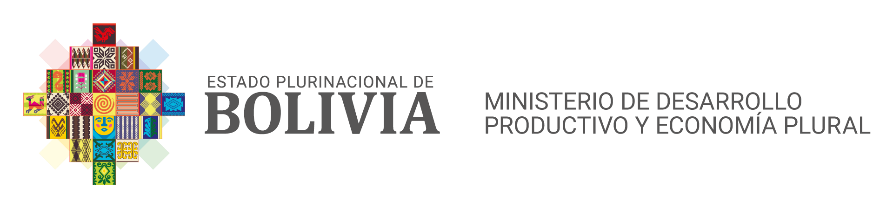 BOLIVIA: BASE EMPRESARIAL VIGENTE, SEGÚN AÑO, 2005 – 2023
(En número de Unidades Económicas)
Ley 1398 (01.10.2021) Recuperación de Registro de Comercio
D.S. 4596 (06.10.2021) Creación de SEPREC
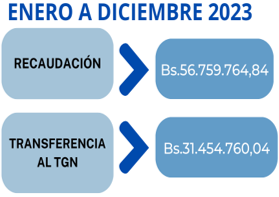 Durante la gestión 2023, el SEPREC recaudó Bs.56.759.764,84 y transfirió el 50% al Tesoro General de la Nación Bs. 31.454.760,04, recursos que coadyuvan en la financiación de proyectos de inversión y programas de interés social para el pueblo boliviano.
La base empresarial acumulada del país a diciembre de 2023 alcanzó 377.377 unidades económicas, resaltando el significativo impacto de las políticas públicas implementadas por el Gobierno Nacional en la dinámica empresarial del país.
Hemos reducido costos de matriculación.
Se ha implementado mecanismos de desburocratización
Se ha brindado capacitación y asistencia técnica a nuestras unidades económicas.
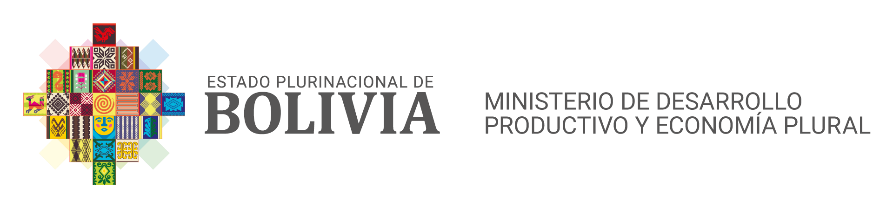 VENTAS DE LAS EMPRESAS PUBLICAS BAJO TUICIÓN DEL MINISTERIO DE DESARROLLO PRODUCTIVO Y ECONOMÍA PLURAL
(En millones de bolivianos)
3,41%
Al mes de diciembre de 2023, se ha registrado ventas por Bs1.915 millones, con un margen de crecimiento de Bs63 millones respecto a la gestión 2022, es decir un crecimiento del 3,41%.
Las empresas aportaron al Bono Juancito Pinto: EMAPA Bs20 millones, SEDEM y sus empresas dependientes con Bs12 millones, haciendo un total de Bs32 millones
19
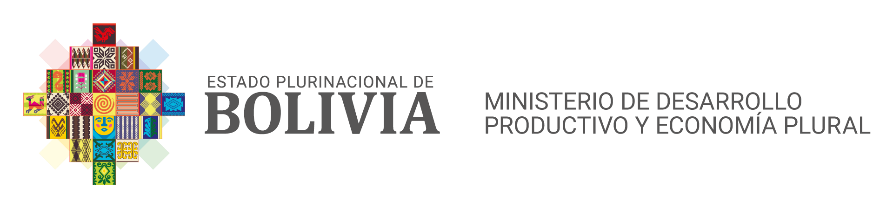 APOYAMOS A LA RECUPERACIÓN DE LOS FLUJOS TURÍSTICOS
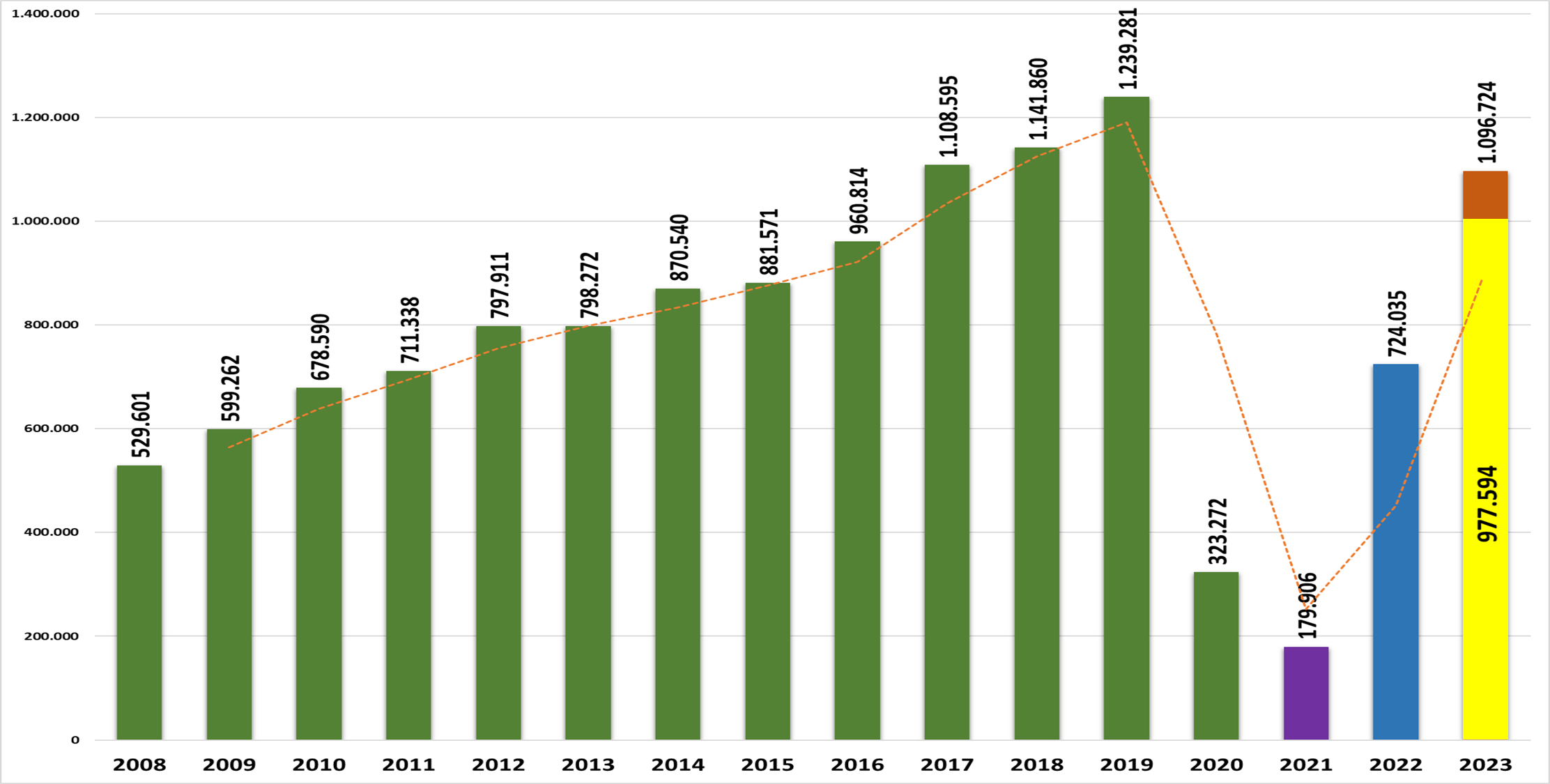 Fuente: Elaborado en base a información del Instituto Nacional de Estadística 2024.
Se ha estimado para la gestión 2023, el flujo turístico receptivo alcance a 1.096.724 visitantes extranjeros generando más de 803 millones de dólares superando las previsiones iniciales.
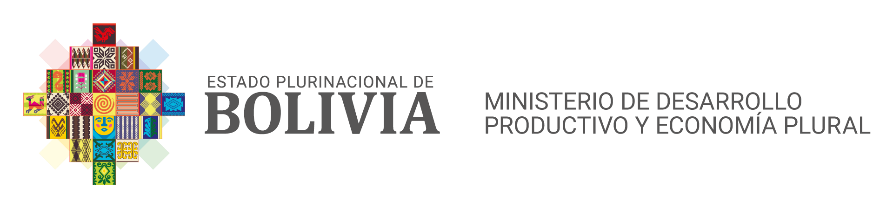 IMPULSAMOS LA INVERSIÓN PÚBLICA EN EL SECTOR TURÍSTICO
Programa de Gestión Turística del Patrimonio Cultural
BID 4643/BL-BO
Programa de Dinamización Turística del Destino Salar de Uyuni y Lagunas de Colores CFA 9609
Programa “200 años 200 Destinos Rumbo al Bicentenario”
Programa de  Desarrollo del Turismo Cultural y Natural
Cooperación Italiana, por un monto total de 12 millones de Euros (Bs. 87,6 MM) (Ley Nª 1523)
Dinamizar e incrementar el flujo turístico entre los departamentos de Cochabamba (municipios de Arani, Tarata, Anzaldo, Totora y Cliza) Potosí – Torotoro.
Apoyo a proyectos de restauración de bienes patrimoniales, para la actividad en comunidades rurales.
Financiamiento BID por un monto total de Bs 82,1 MM.

Para los proyectos: 
Ampliación del Parque Cretácico Zona Cal Orck'o – Sucre.
Restauración de la Casa Nacional de Moneda – Potosí.
Restauración de la Casa de la Libertad – Sucre.
Restauración y refuncionalización del Colegio Nacional San Simón de Ayacucho - La Paz
Posicionamiento Digital del Destino Bolivia.
Financiamiento CAF por un monto total de Bs 126,9 MM.

Beneficiará a 12 municipios del sudoeste del departamento de Potosí.

A través de la construcción de: 
Tres (3) hoteles
Tres (3) restaurantes
Un (1) centro recreacional
Un (1) puesto de control e información
Además de, fortalecimiento a los servicios turísticos y promoción turística nacional e internacional.
Cooperación Técnica CAF fondo no reembolsable, contiene 3 líneas de trabajo:

Elaborar una (1) guía metodológica para la certificación y categorización de destinos turísticos.
Certificar y categorizar 200 destinos nacionales entre los Productos Territoriales Turísticos Convencionales y los Productos Turísticos Territoriales Emergentes.
Promocionar a nivel internacional 20 destinos turísticos certificados.
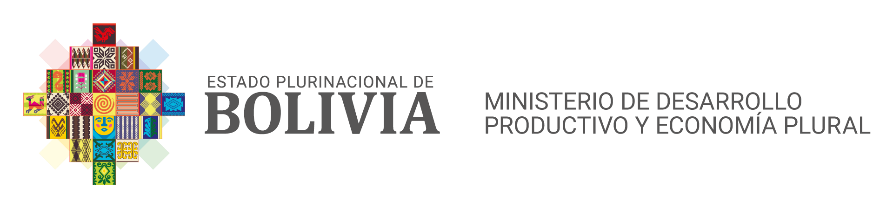 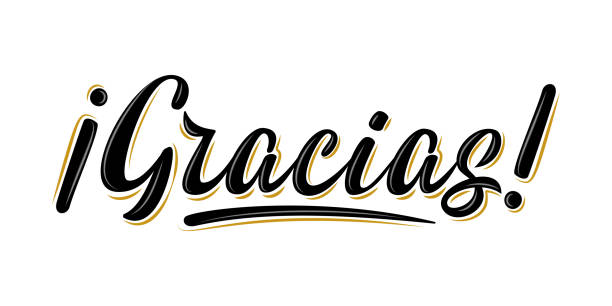 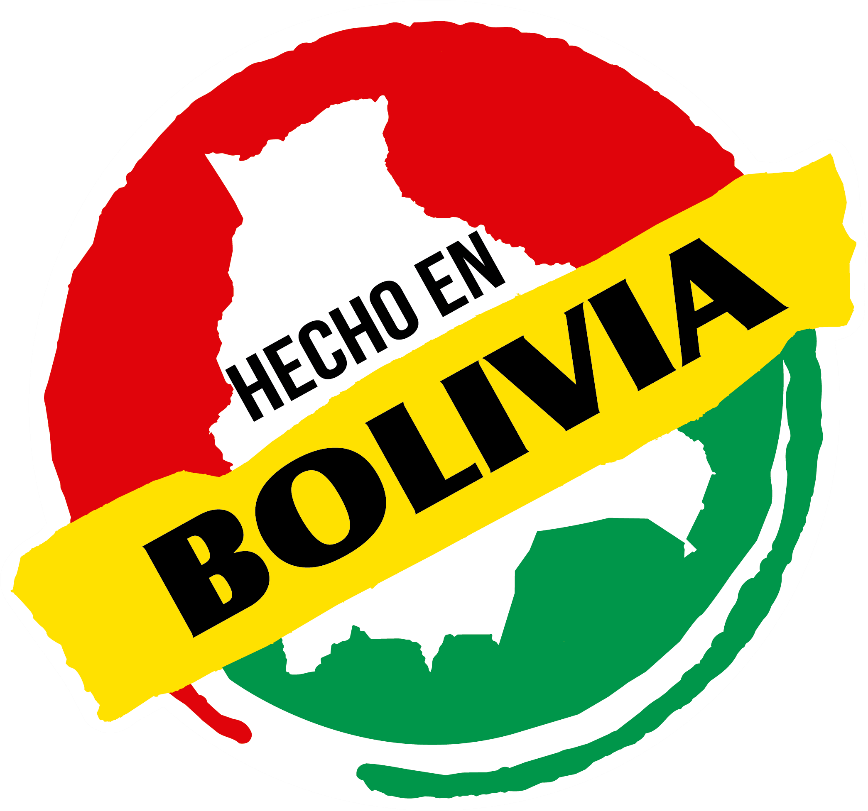